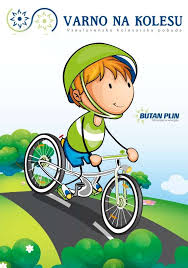 VARNOST NA            KOLESU
OŠ MAJŠPERK
PŠ PTUJSKA GORA
PŠ STOPERCE
RAZPIS A

Majšperk, 30.3.2020                                      Pripravila: Petra Dolenc
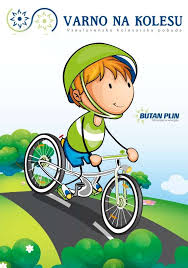 PAMETNO GLAVO VARUJE ČELADA!